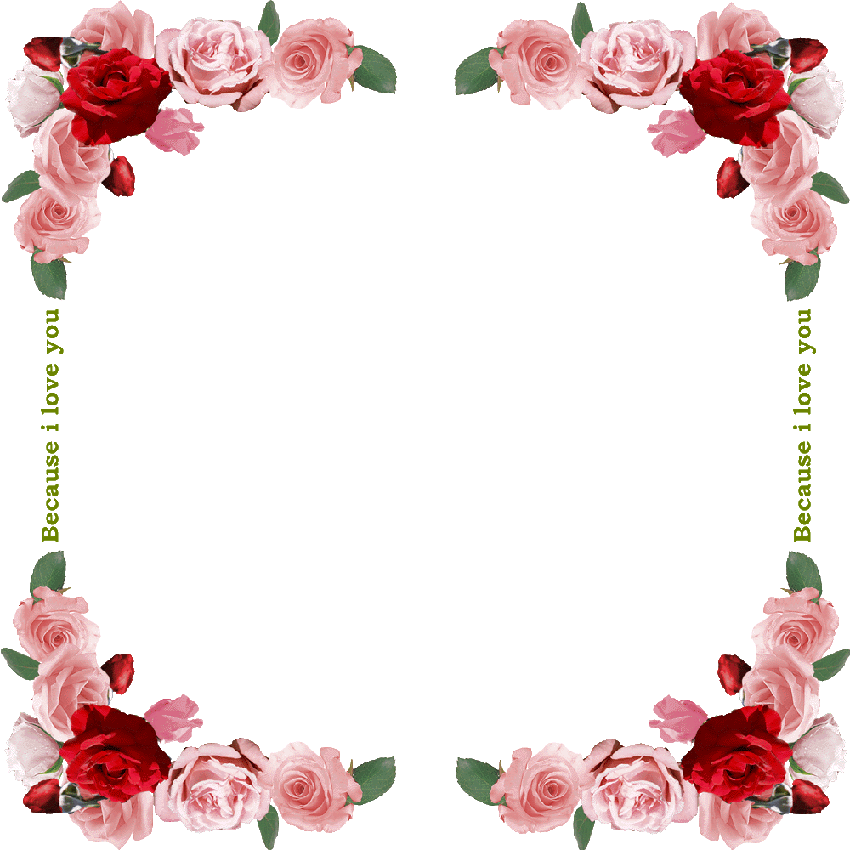 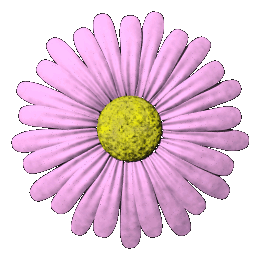 TRƯỜNG TIỂU SỐ 2 PHƯỚC THẮNG
CHÀO MỪNG CÁC THẦY CÔ GIÁO
VỀ DỰ GIỜ, THĂM LỚP
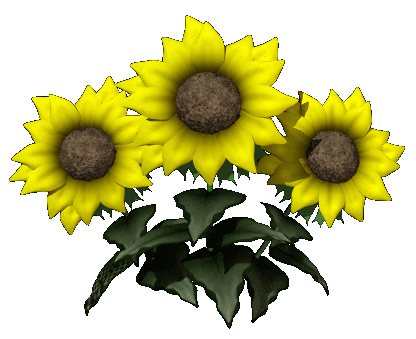 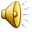 Thứ tư ngày 15 tháng 11 năm 2024DẠY HỌC THEO CHỦ ĐỀ CHỦ ĐỀ: EM YÊU TRƯỜNG EMTRANG TRÍ BƯU THIẾP CHÀO MỪNG 20/11
Khởi động
Thứ tư ngày 15 tháng 11 năm 2024DẠY HỌC THEO CHỦ ĐỀ CHỦ ĐỀ: EM YÊU TRƯỜNG EMTRANG TRÍ BƯU THIẾP CHÀO MỪNG 20/11
Khám phá: 
LÀM BƯU THIẾP CHÚC MỪNG THẦY CÔ GIÁO
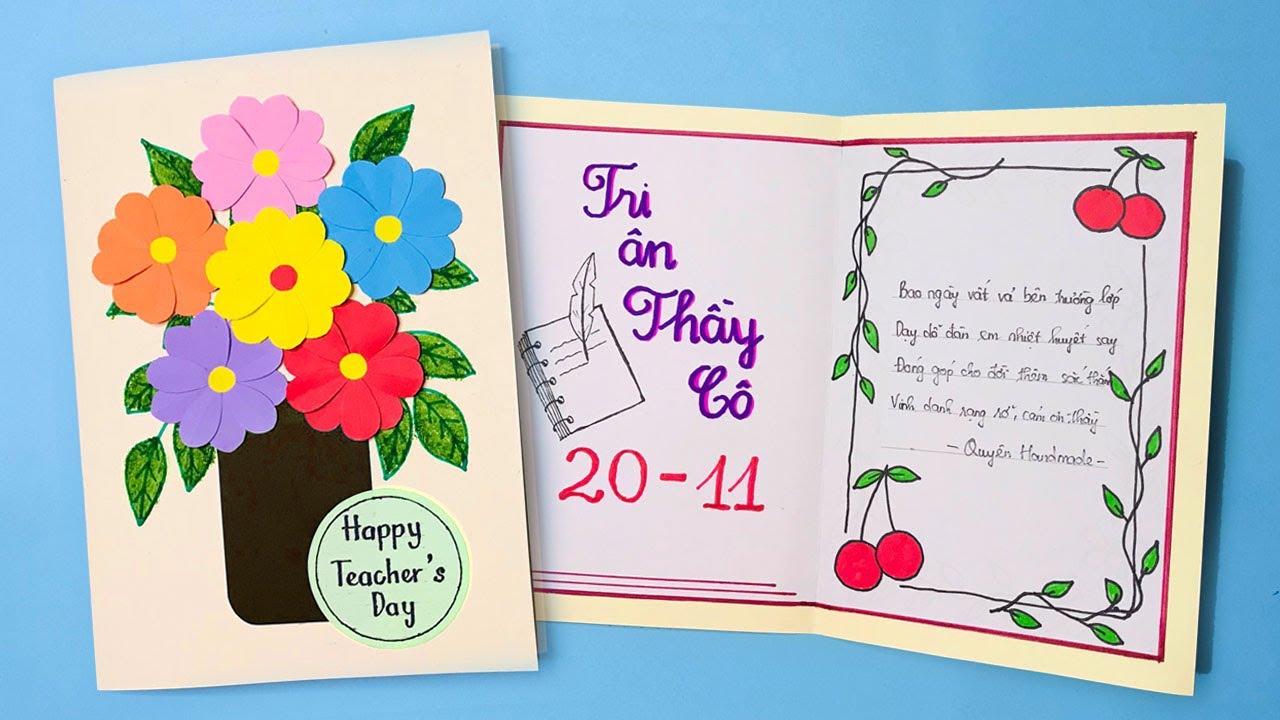 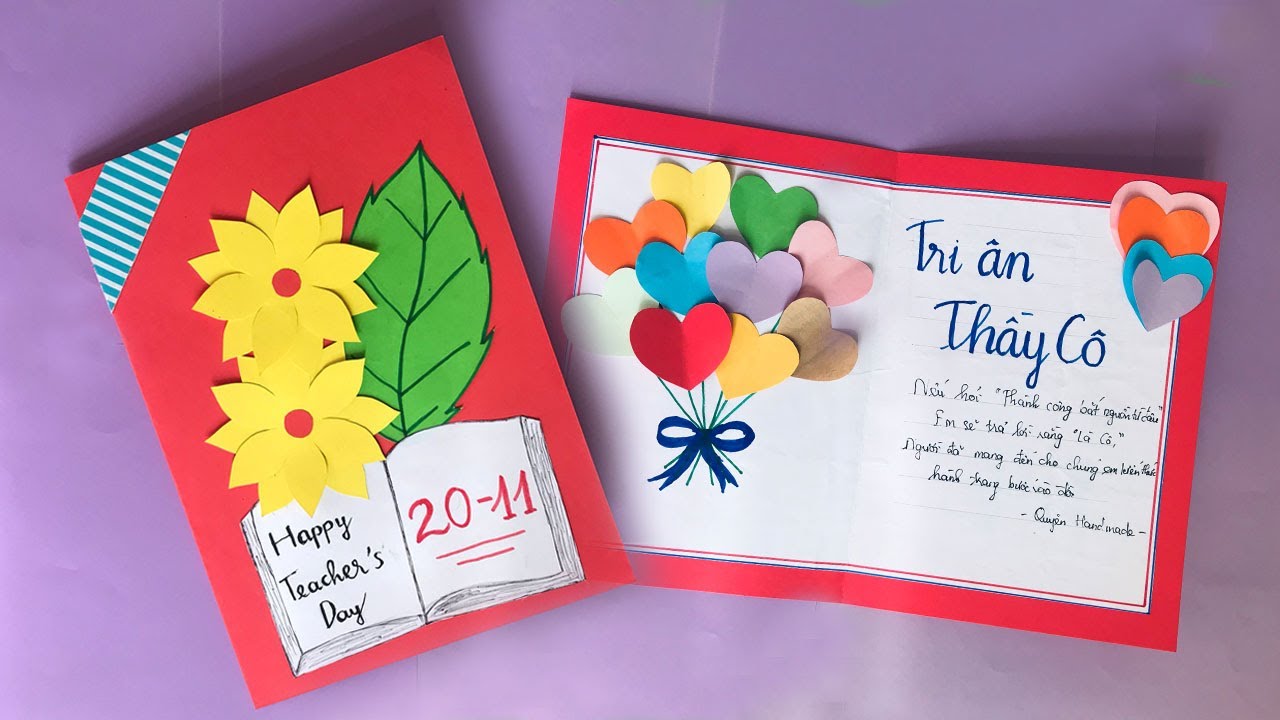 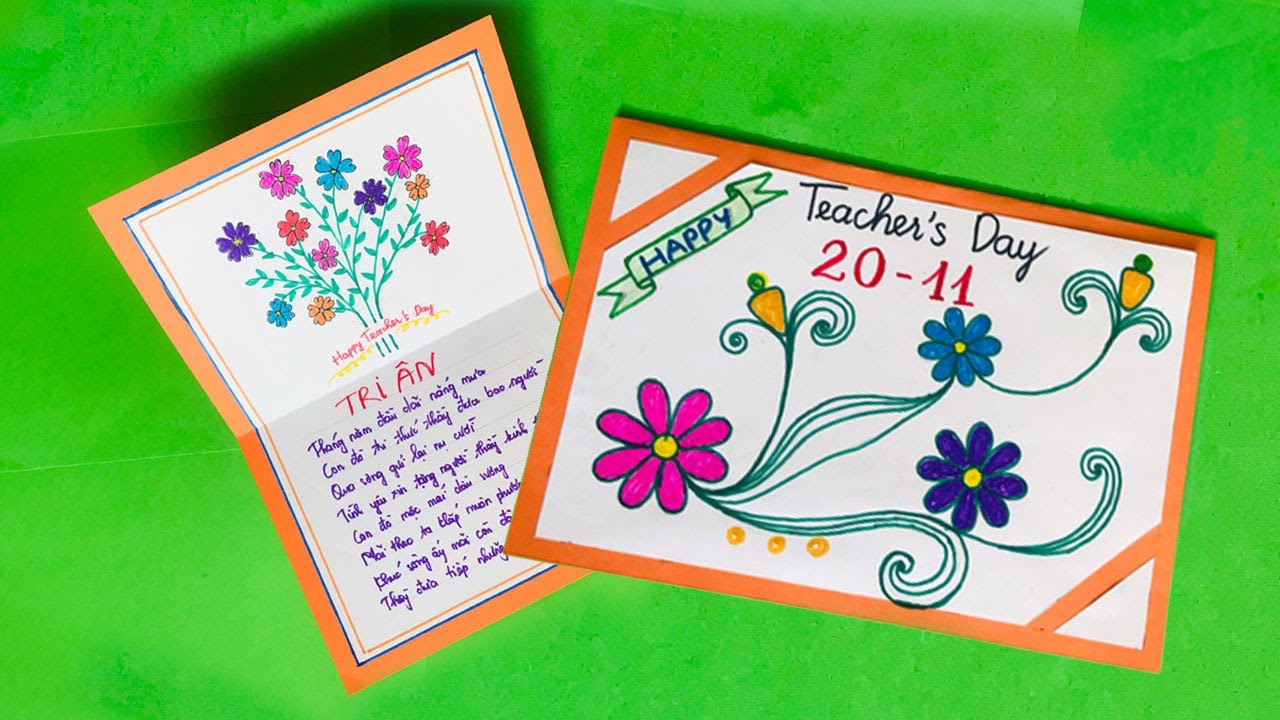 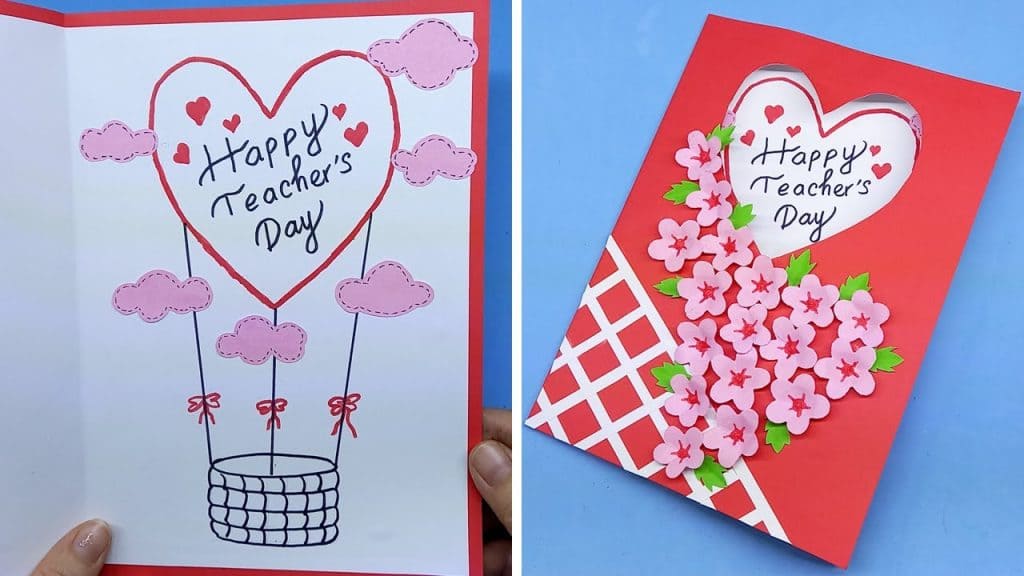 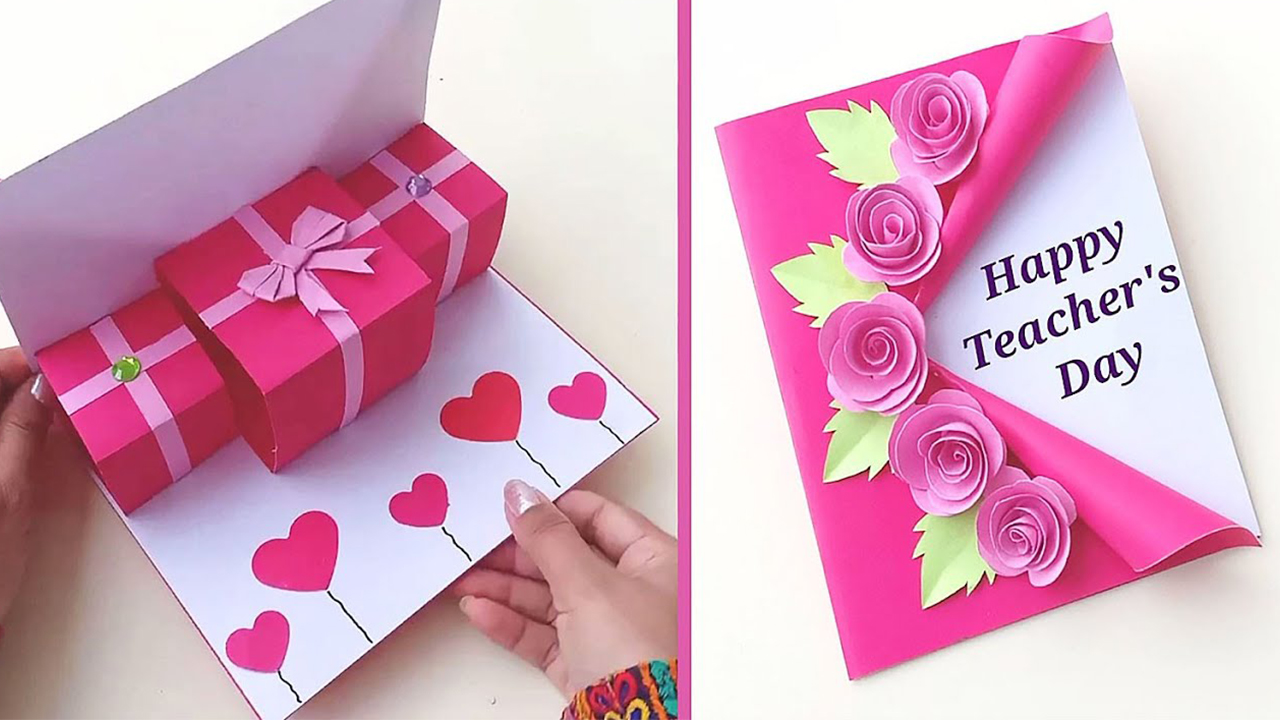 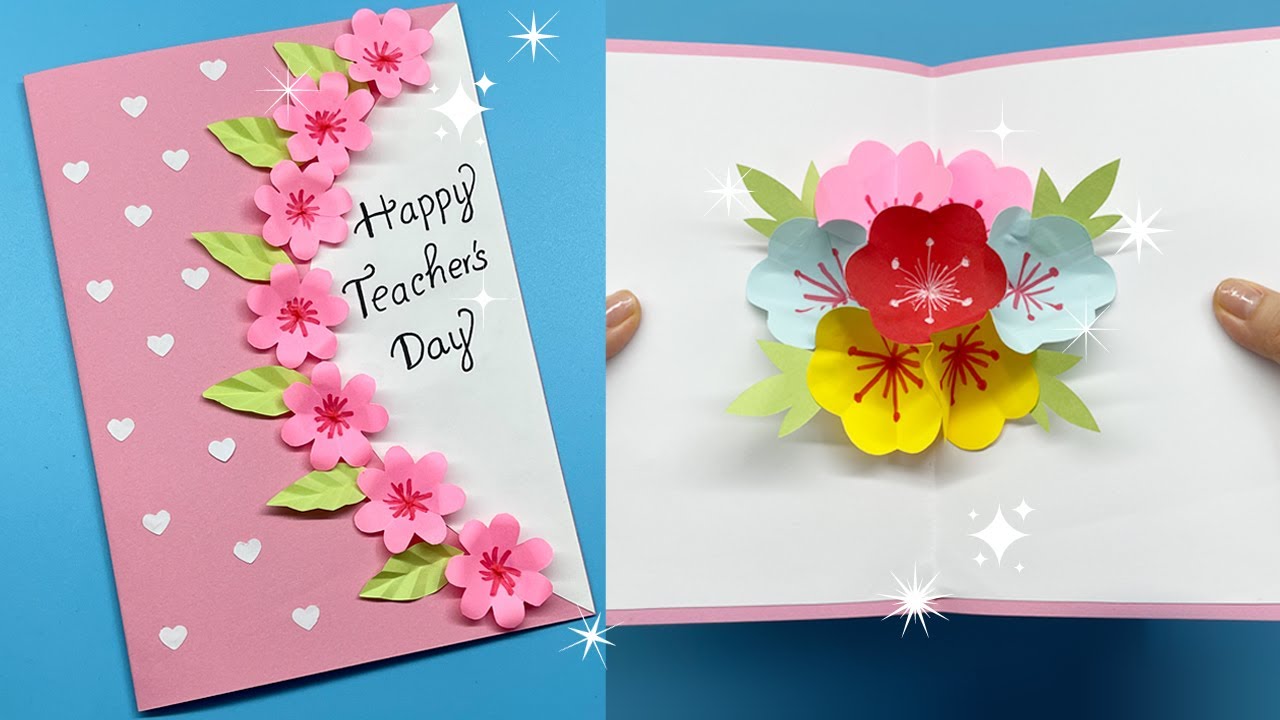 Thứ tư ngày 15 tháng 11 năm 2024DẠY HỌC THEO CHỦ ĐỀ CHỦ ĐỀ: TRANG TRÍ BƯU THIẾP CHÀO MỪNG 20/11
Mở rộng và tổng kết chủ đề: Thảo luận theo tổ
CẢM ƠN THẦY CÔ ĐÃ LẮNG NGHE !
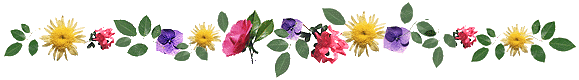